Chapter 4 Cont.
Semiconductors
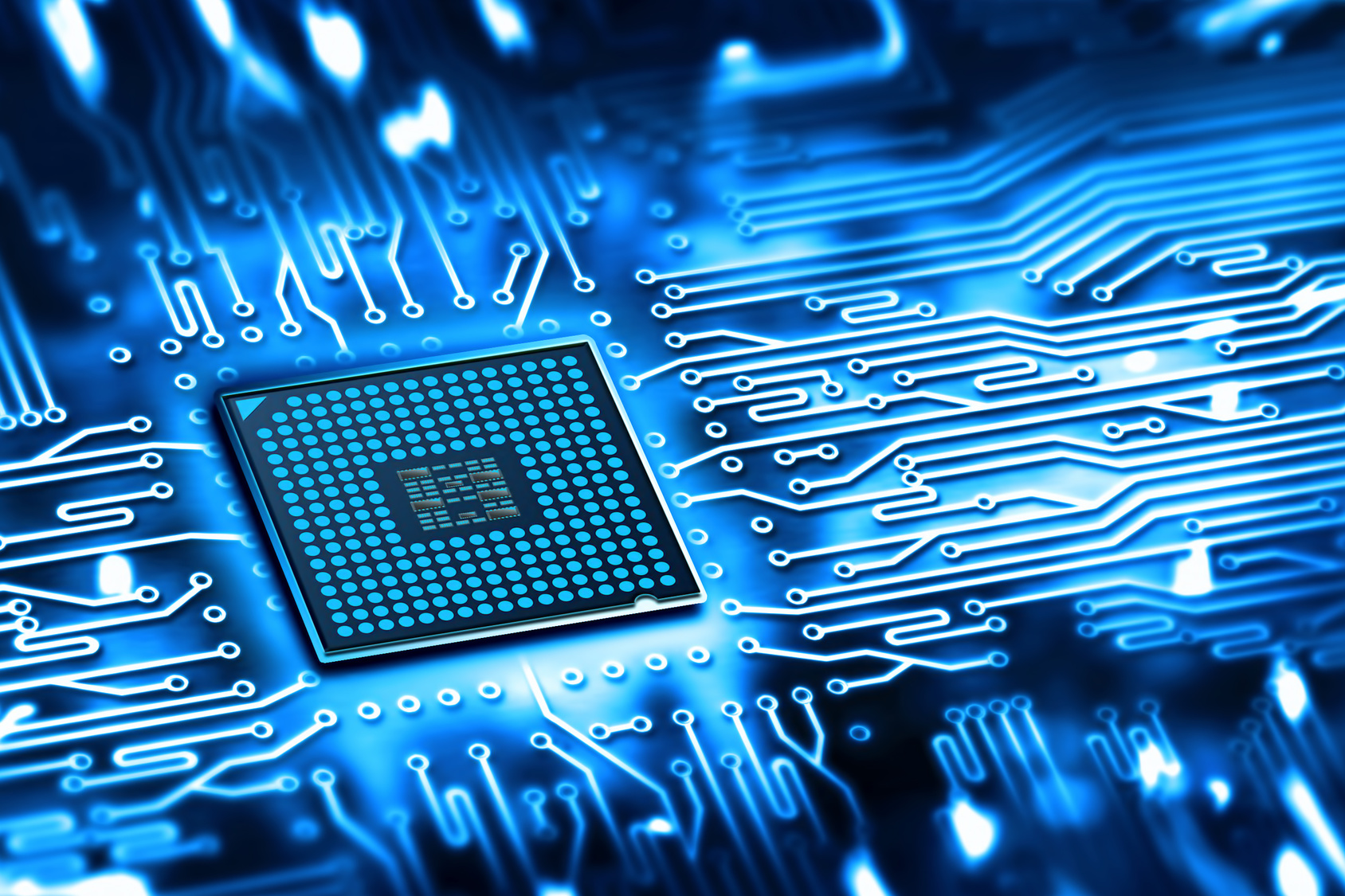 G4B
G4E
G6A
G6B
G7A
G7B
           c
Bias
Bias is direct current ( DC ) deliberately made to flow, or DC voltage deliberately applied, between two points for the purpose of controlling a circuit .
Forward bias on a semiconductor.     Current Flows
Reverse bias on a semiconductor.     Current does not Flow
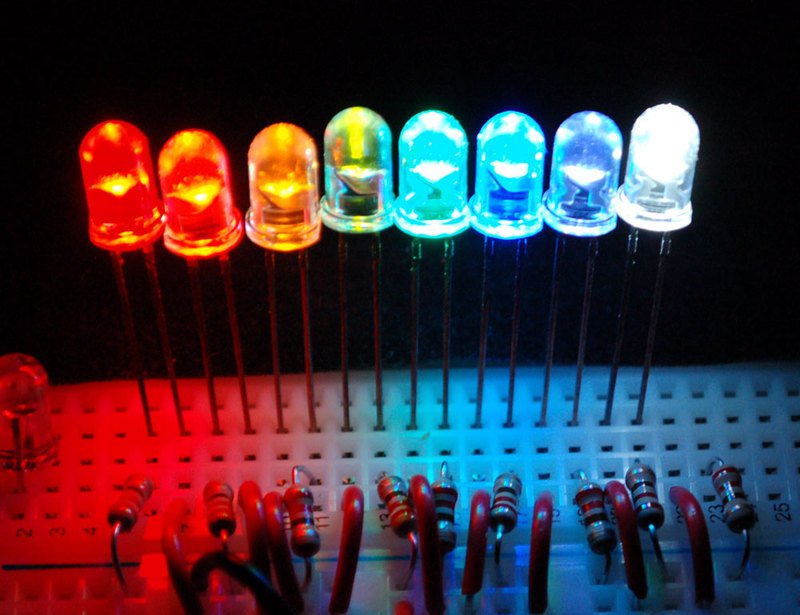 Forward bias a LED to light the light
G6B08
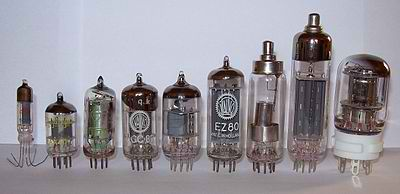 Vacuum Tubes
Tubes general operating characteristics very similar to FET transistors
1904 – The magic begins.
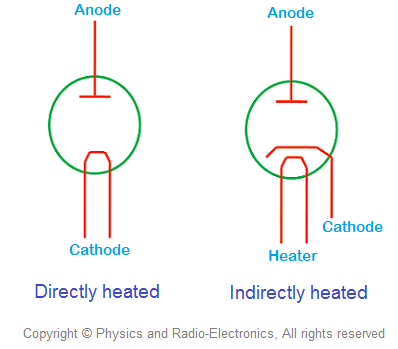 John Ambrose Fleming
The one-way  Valve
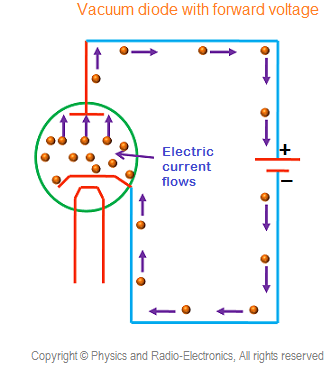 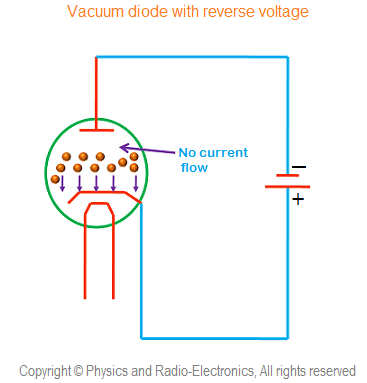 Control the Flow
The Triode,  1906   Robert von Lieben
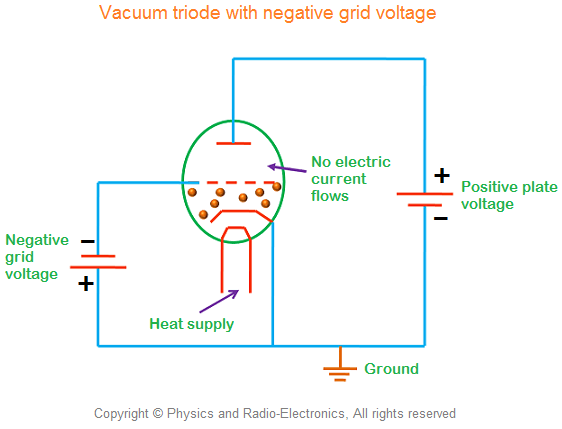 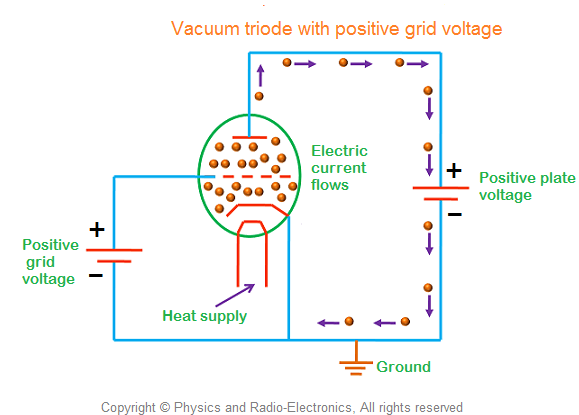 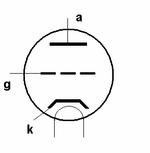 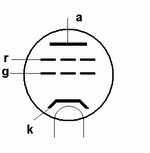 Screen grid, used to reduce grid to plate capacitance  G6A12
Control grid used to control electron travel.  G6A10
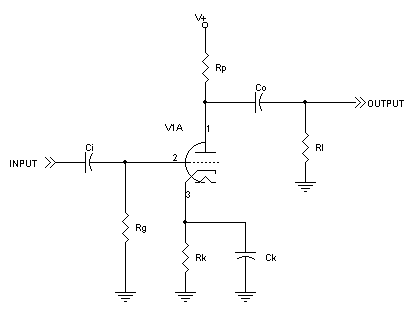 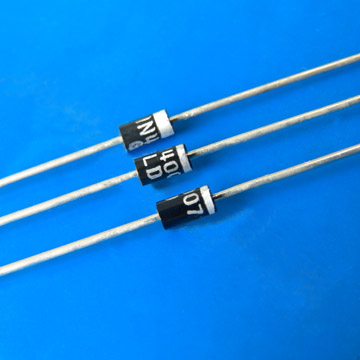 Diodes and RectifiersOne way Valves
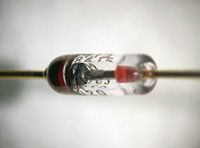 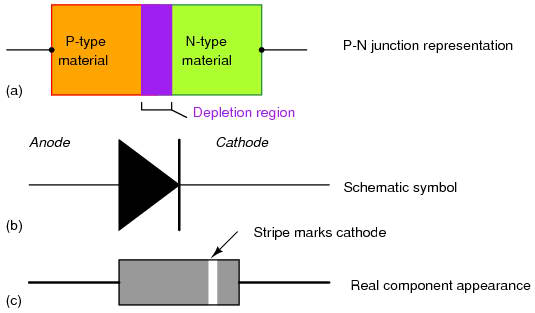 Diodes designed for low power are often called signal or switching diodes.
Diodes designed for high power and current are called rectifiers
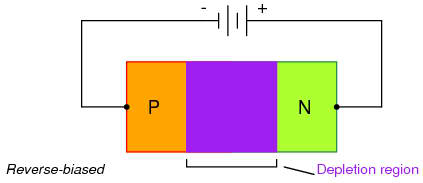 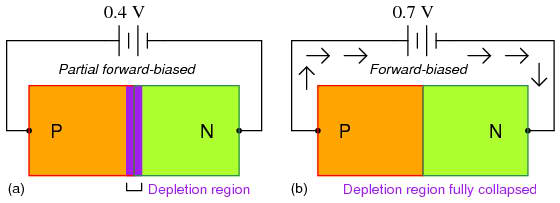 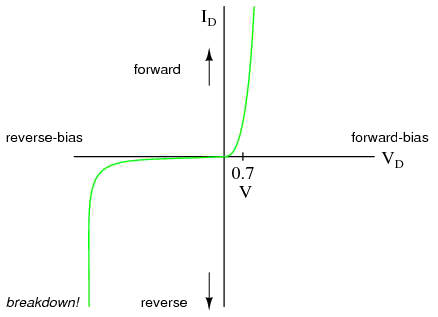 It takes a little forward voltage (bias) to cause the diode to conduct
Silicone diodes VF ≈ .7 v   G6A05
Germanium diodes VF ≈ .3 v   G6A03
Two diodes can be connected in Parallel to increase the current carrying capacity.
Two resistors are connected in series with the diodes to
 ensure that one diode doesn't carry most of the current
E = IR
Schottky diodes for high frequencies, designed with lower internal capacitance.
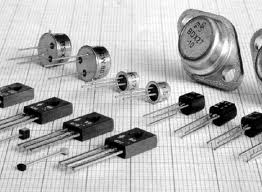 Transistors
G6A07 (A)
What are the stable operating points for a bipolar transistor used as a switch in a logic circuit?
A. Its saturation and cutoff regions
B. Its active region (between the cutoff and saturation regions)
C. Its peak and valley current points
D. Its enhancement and depletion modes
Transistors are essentially two diodes back to back.
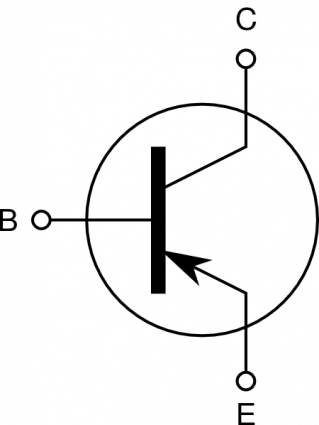 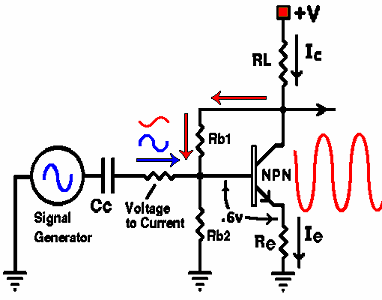 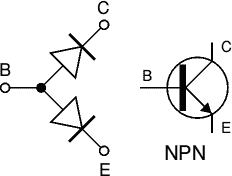 PNP
Transistors are amplifiers.
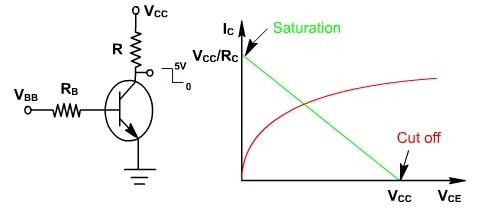 Transistors can be used as a switch when operated in the saturation or cut-off region.    G6A07
Types of Transistors
Bipolar Junction Transistors
Bipolar Junction Transistors are transistors which are made up of 3 regions, the base, the collector, and the emitter. Bipolar Junction transistors, unlike FET transistors, are current-controlled devices.
Field Effect Transistors
Field Effect Transistors are transistors which are made up of 3 regions, a gate, a source, and a drain. Unlike bipolar transistors, FETs are voltage-controlled devices.
Field Effect Transistors come in 2 main types: JFETs and MOSFETs. JFETs and MOSFETs are very similar but MOSFETs have even higher input impedance values than JFETs.
Metal Oxide SemiconductorField Effect TransistorMOSFET
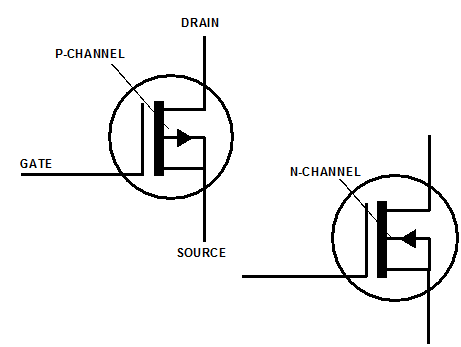 The gate is separated from the channel with a thin insulating layer.   G6A09
The MOSFET and JFET use different insulating layers.

  They both are very sensitive. Small amount of voltage can control source-drain current.
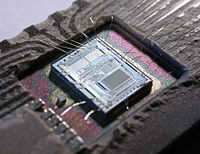 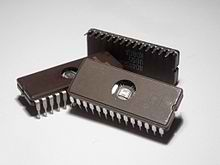 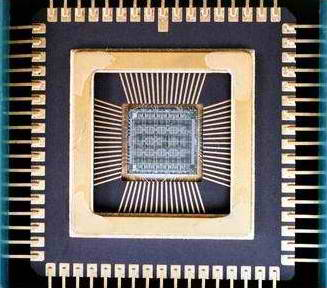 Integrated Circuits
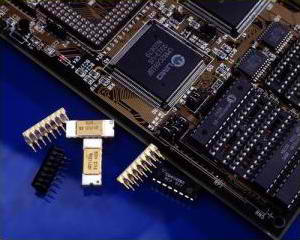 RF Integrated Circuits
ICs that take the place of discrete components in RF circuits.

Such as 

  Amplifiers
  Modulators
  Mixers
  De-modulators
  Filters
  etc.
MMICMonolithic Microwave Integrated Circuit
G6B02
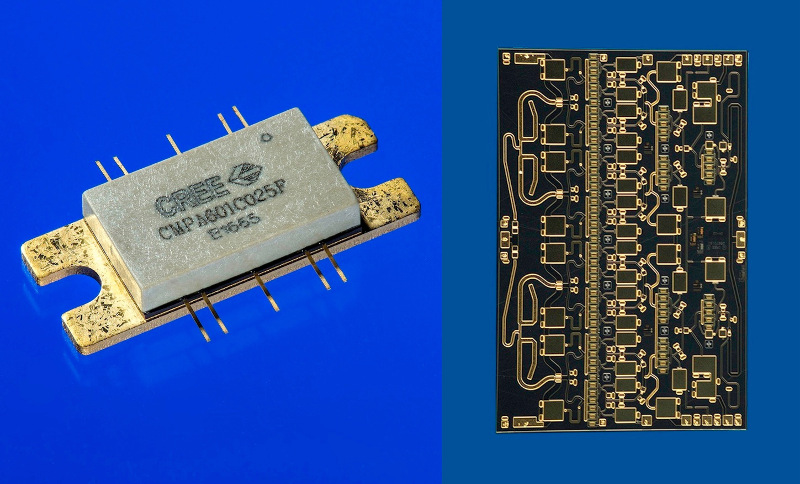 integrated circuit (IC) device that operates at microwave frequencies (300 MHz to 300 GHz).
Micro Processor
An integrated circuit that contains all the functions of a central processing unit of a computer.
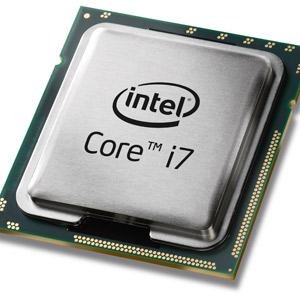 Digital Logic Basics
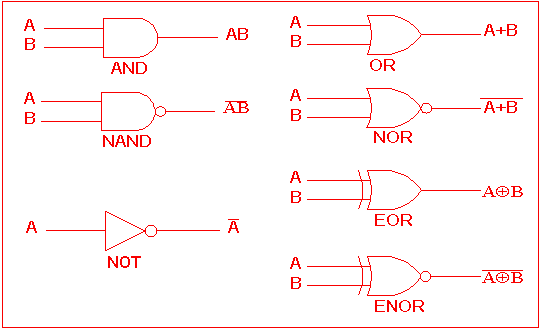 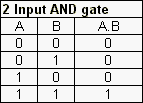 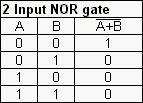 G7B03
G7B04
G7B03
Which of the following describes the function of a two input AND gate?
A. Output is high when either or both inputs are low
B. Output is high only when both inputs are high
C. Output is low when either or both inputs are high
D. Output is low only when both inputs are high
(B)
AND Take the high road
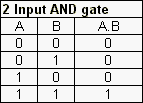 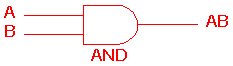 G7B04
Which of the following describes the function of a two input NOR gate?
A. Output is high when either or both inputs are low
B. Output is high only when both inputs are high
C. Output is low when either or both inputs are high
D. Output is low only when both inputs are high
(C)
NOR  Take the low road when either or both are high
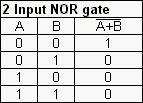 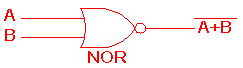 Flip Flops
A two state digital circuit,  on or off  1 or 0
To calculate the number of combinations with binary states
2N
Where N is the number of bits in a string
G7B05
How many states does a 3-bit binary counter have?
A. 3
B. 6
C. 8
D. 16
(C)
Shift Register
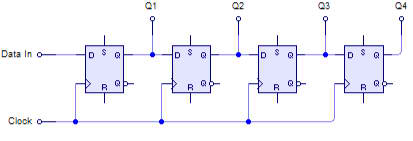 A clocked array of circuits that passes data in steps along the array
G7B06
Memory
Volatile

(Random Access Memory)
RAM
SRAM
   DRAM
Non-volatile

(Read only memory) G6B04
ROM
EPROM
PROM
CD-ROM
Flash
Memory is erased after power is removed
Memory remains stored even after power is removed  G6B05
Visual Interface
Incandescent lights

LEDs
(low power)
(forward bias)
G6B08
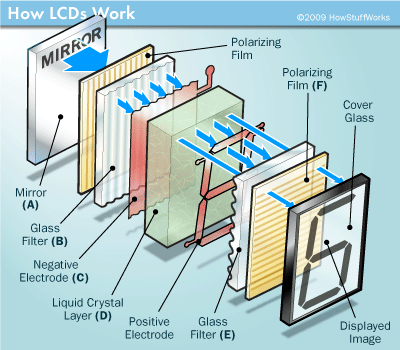 Displays

Liquid /crystal Display (LCD)
Utilizes ambient or back lighting
G6B09
Practical Circuits
The Power Supply
Rectifier circuits
@ 60 cycles
Half Wave

Only use one half or 1800
of the input sine wave.
G7A05
Unfiltered output = 60 PPS
Rectifier diode PIV = 2 X peak V.
Only one diode is required	G7A04
Full Wave

Uses the full input sine wave
3600
G7A06
Unfiltered output = 120 PPS
Requires center tapped transformer
Rectifier diode PIV = 2 X peak V.
Power Supply Filter circuit
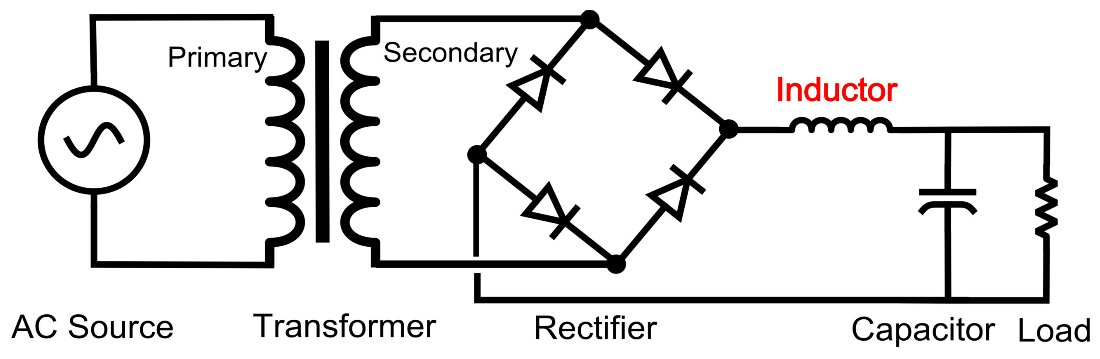 Power supply filter networks commonly use capacitors and inductors.  G7A02
A well designed and safe power supply would incorporate a bleed resistor.  G7A01
Half Wave
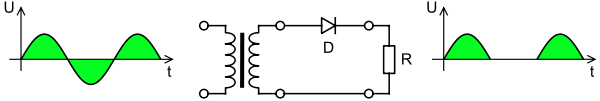 +
-
ERMS
+
-
Half-wave PS only uses one diode (Advantage)? G7A04
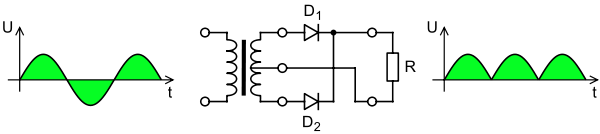 Only 180 degrees of the input signal is converted to DC  G7A05
ERMS
A series of DC pulses at twice the input frequency G7A07
Full Wave.
A Full-wave PS uses two diodes and a center tapped transformer. G7A03
Output frequency is twice the input frequency  G7A07
360 degrees of the input signal is converted to DC  G7A06
Switching Power Supplies
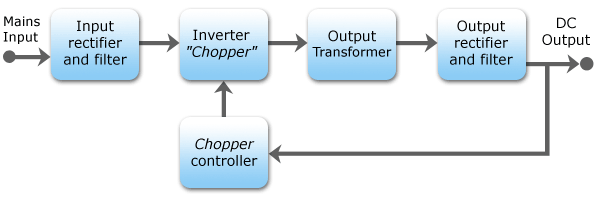 (C)
G7A08
Which of the following is an advantage of a switch-mode power supply as compared to a linear power supply?

A. Faster switching time makes higher output voltage possible
B. Fewer circuit components are required
C. High frequency operation allows the use of smaller components
D. All of these choices
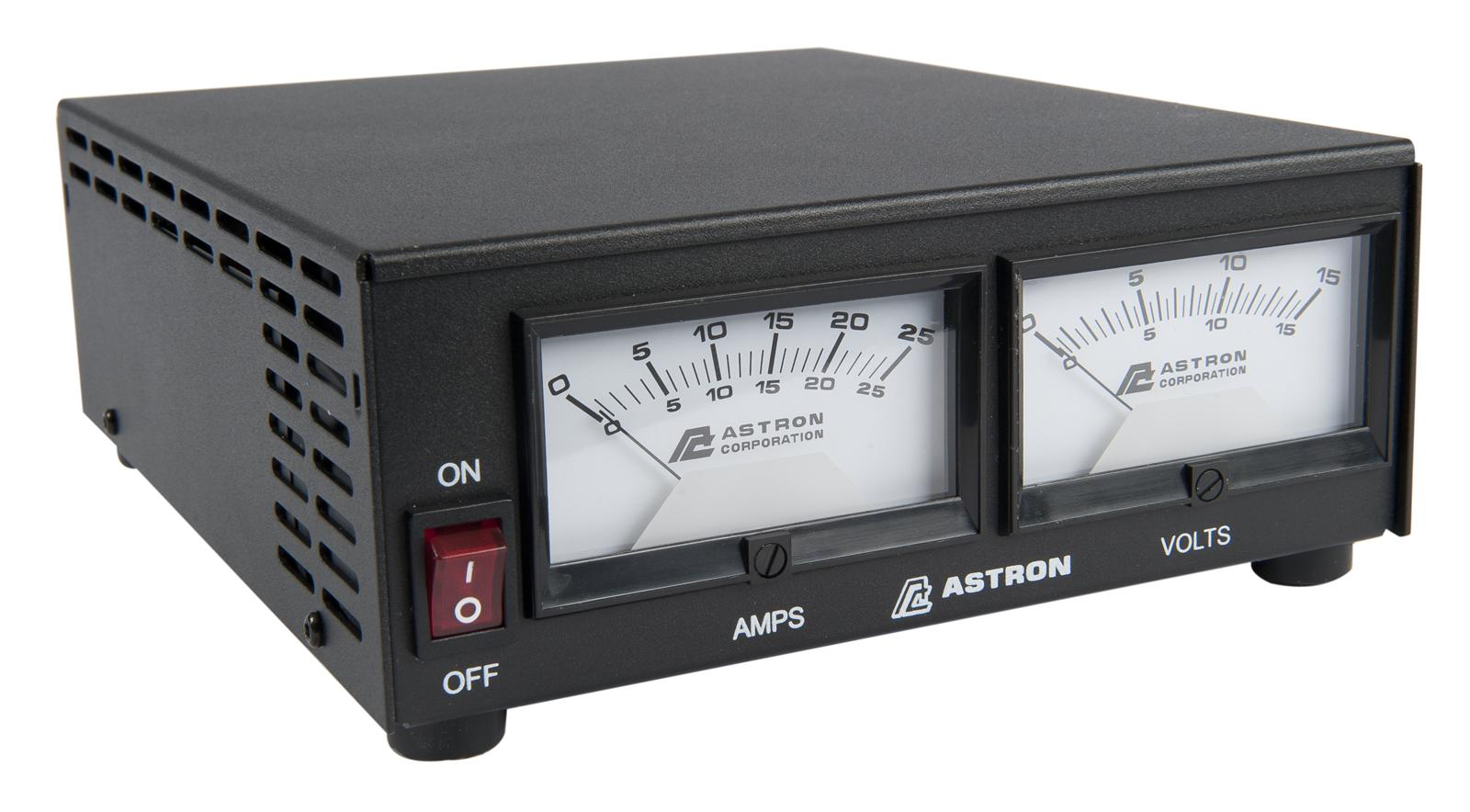 Linear vs. Switching PS
25 A. Switching
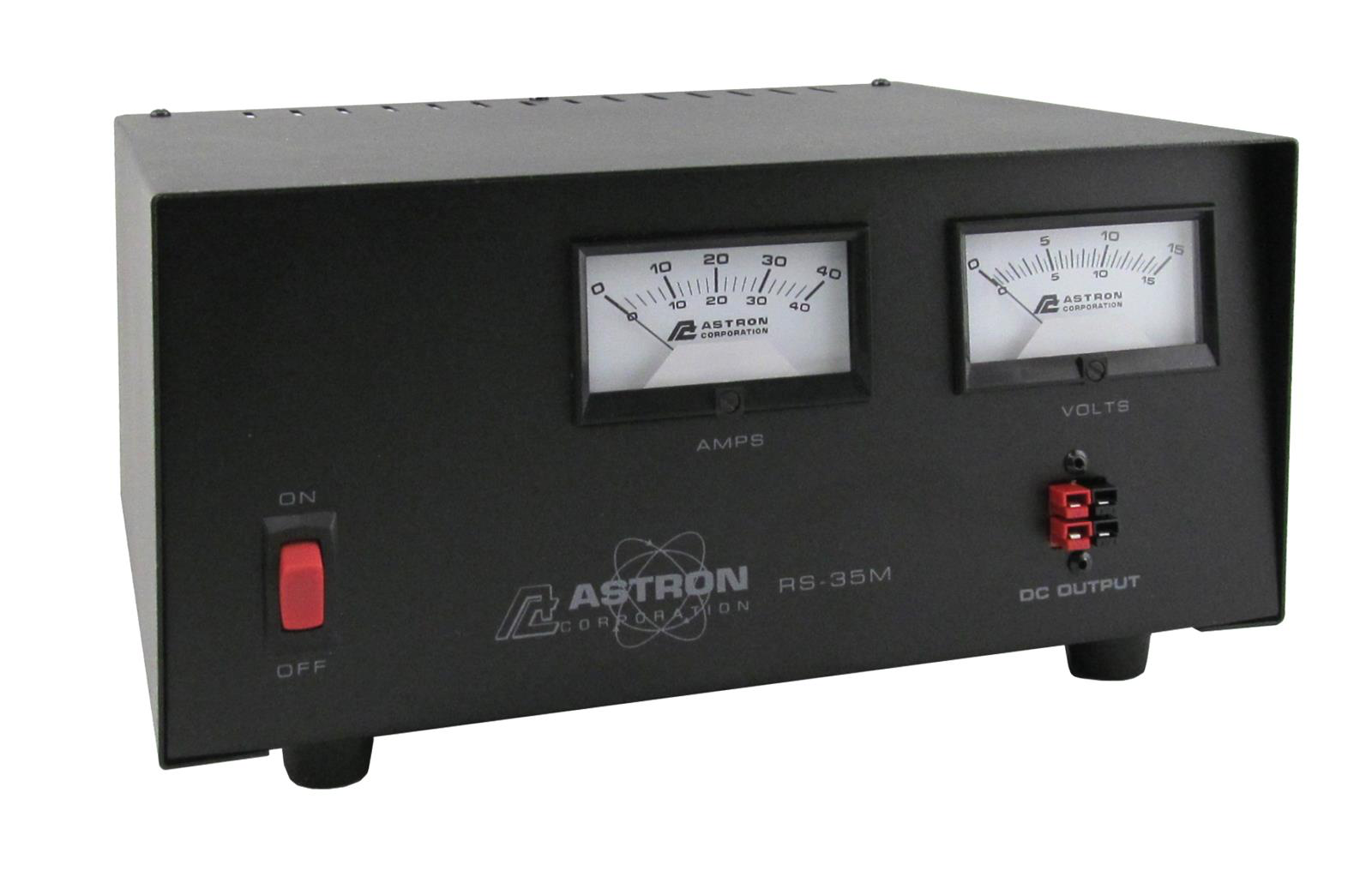 35 A. Linear
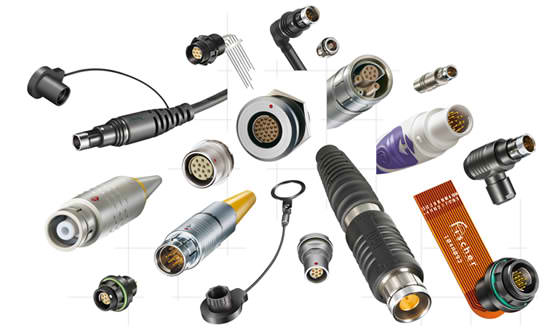 Connectors
Keyed connectors prevent improper mating of connectors
RCA or phono jacks commonly used for audio, video, an low level RF signals.  G6B12
RF connectors
	PL-259	Commonly used RF connector for frequencies up to 150 MHz G6B13
	Type N     A moisture-resistant RF connector useful to 10 GHz  G6B07

	SMA         A small threaded connector suitable for signals up to several GHz  G6B11
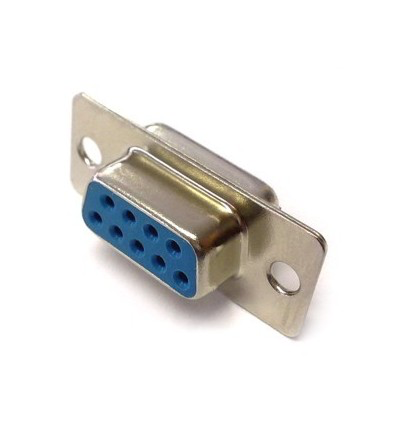 DE-9 Connector. A good choice for a serial data port.  G2E12
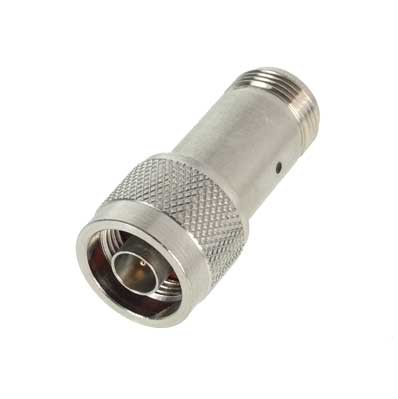 Type N connector. A moisture-resistant RF connector useful to 10 GHz  G6B07
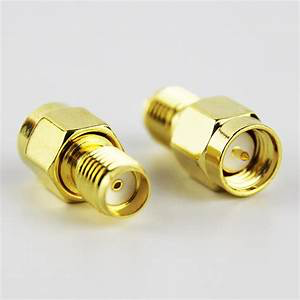 SMA connector. A small threaded connector suitable for signals up to several GHz G6B11
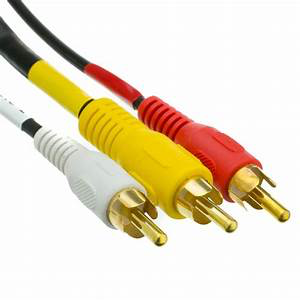 RCA connector. Commonly used for audio signals in Amateur Radio stations?  G6B12
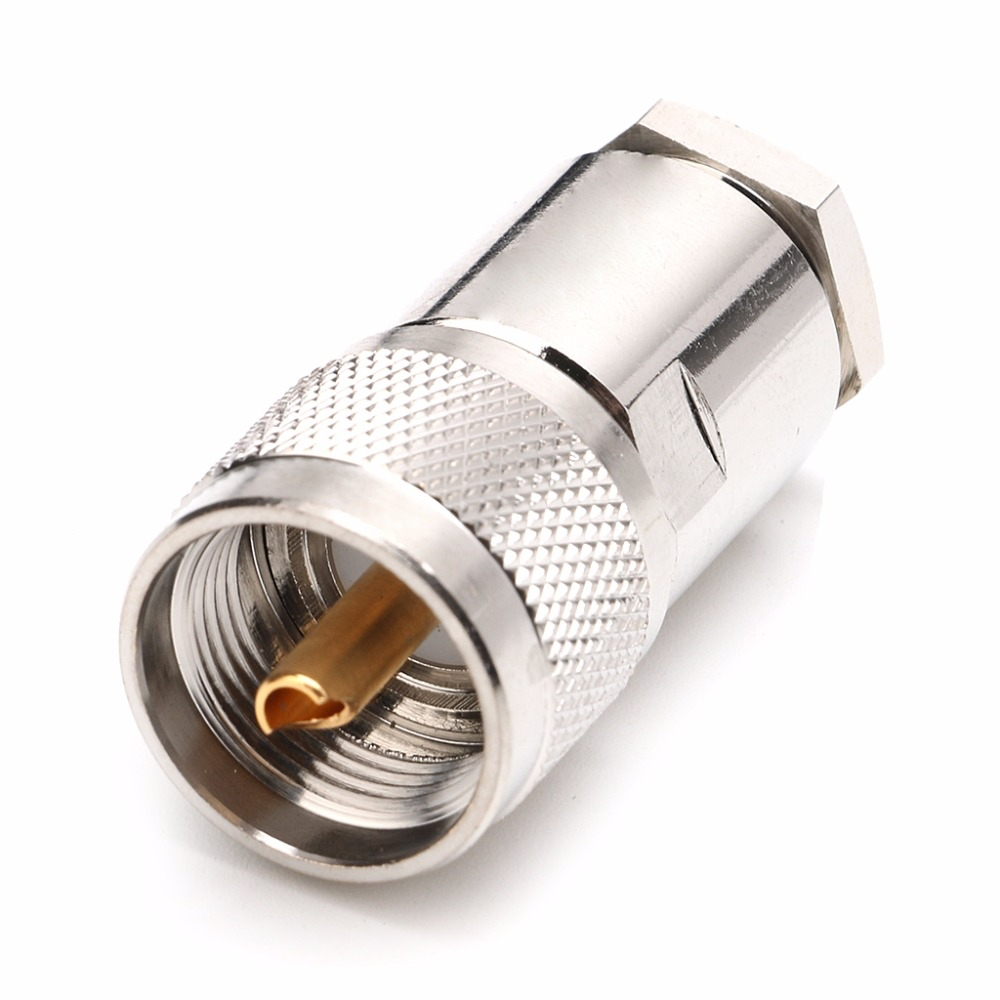 PL 259 connector.   Commonly used for RF connections at frequencies up to 150 MHz  G6B13
Basic Test Equipment
Digital and analog multi-meters.
Antenna Analyzer
Field Strength meter
Oscilloscope
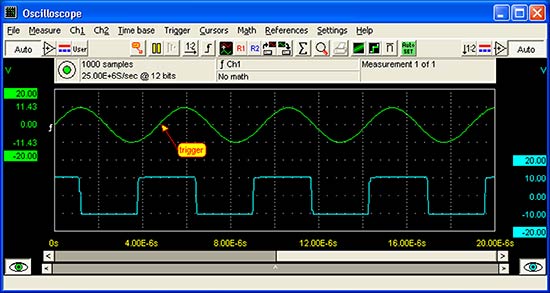 Oscilloscope
For measuring fast changing and complex waveforms.   G4B02
	Contains both horizontal and vertical channel amplifiers.  G4B01

	For measuring a transmitters waveform the RF is connected to the attenuated 	output of the transmitter.  G4B04

	Oscilloscope is useful for measuring the keying waveform.  G4B03
Impedance and ResonanceMeasurement
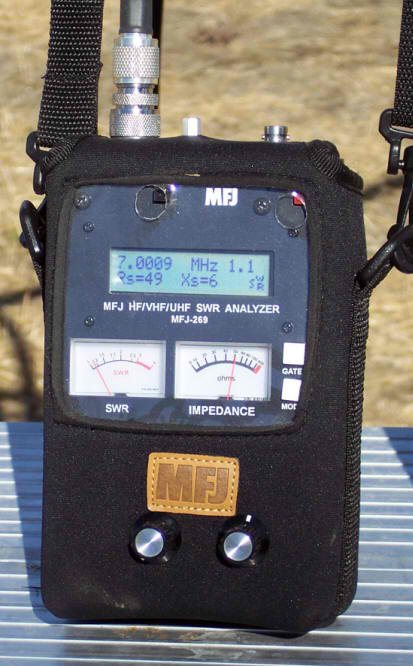 Antenna Analyzer

  Produces a signal at a frequency within a tuning range
  Receives the frequency as it is reflected back from the connected load
  Connected directly to the antenna feed-line and antenna, it will measure SWR and antenna resonance.  G4B11 
  An analyzer also can determine the impedance of an unknown or unmarked coaxial cable  G4B13  
  Strong signals from nearby transmitters can affect accuracy  G4B12
Multi-Meter
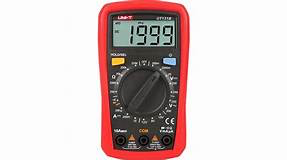 Sometimes analog meters are preferred to digital when adjusting 	tuned circuits   G4B14

	Both digital and analog meters should have a high impedance input 	to decrease loading of a circuit.  G4B05
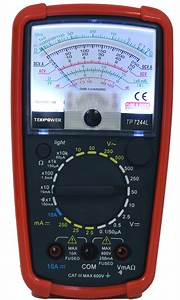 Field Strength
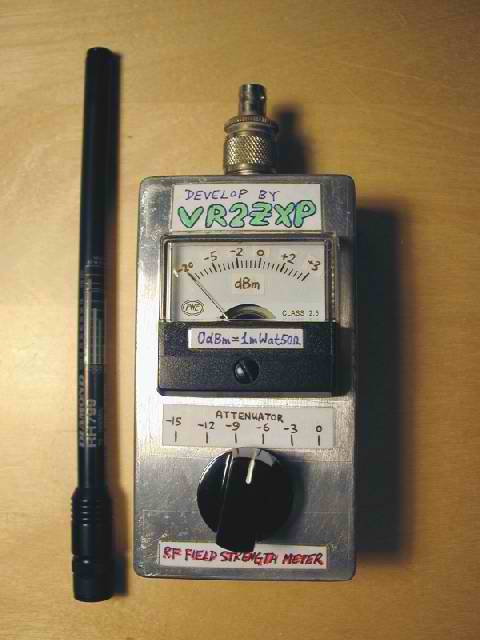 Measures relative RF output when adjusting transmitters  G4B08
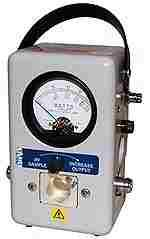 Power Meters
Measures forward and reflected RF power

  This measurement will you to calculate SWR  G4B10
Alternative Power
Solar Cells
	Photovoltaic conversion  G4E08

	PN junction silicon
	Open circuit voltage across the junction is .5 volt.  G4E09
	Conversion factor about 20%
	1 sq. meter almost 1 kW
Storage
Power generated from solar and wind needs to be stored for when there is no wind or solar energy.  G4E11
Storage batteries are commonly used.
Diodes are put in series with the solar panels to prevent discharge back into the solar panel.   G4E10
Batteries and Chargers
Two classifications of batteries
Primary

Disposable batteries
Secondary
		
Chargeable batteries

Nickel cadmium  NiCd
Nickel metal hydride  NiMH 
Lithium-ion  Li-ion
Lead acid
Lead acid or storage batteries should not be discharged below approximately 10.5 volts
Low internal resistance in NiCd batteries allow for high current draw  P=I2R
Which symbol in figure G7-1 represents a field effect transistor?
1
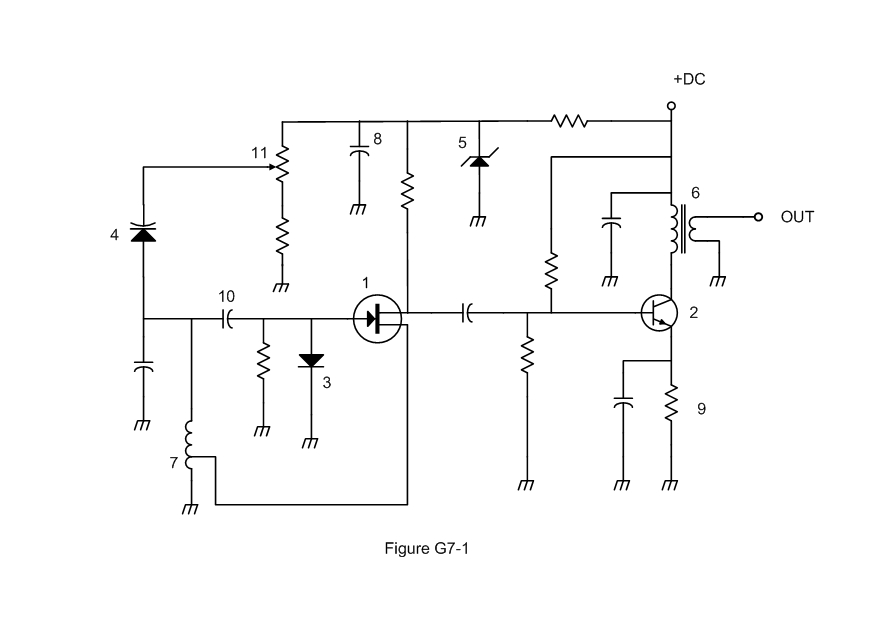 Which symbol in figure G7-1 represents a Zener diode?
5
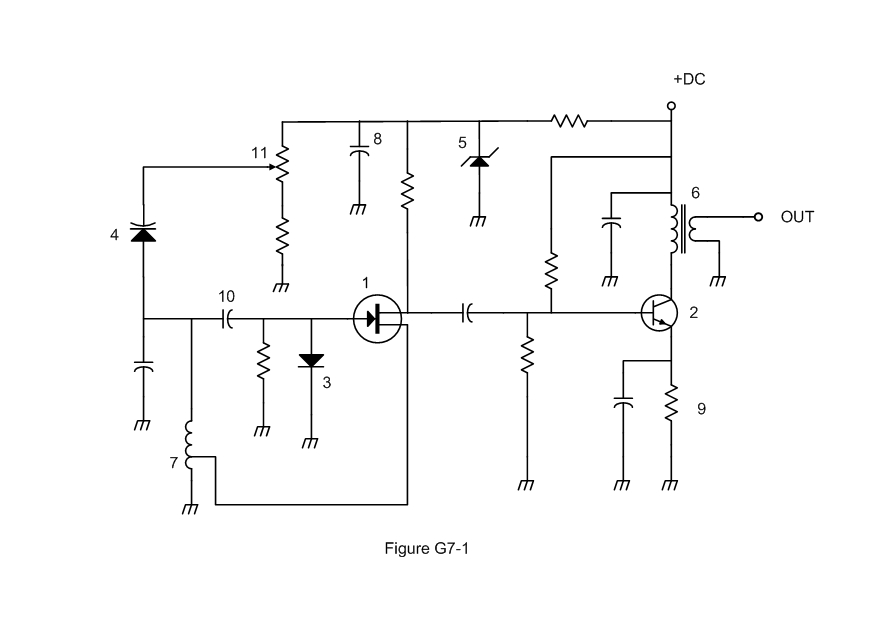 Which symbol in figure G7-1 represents an NPN junction transistor?
2
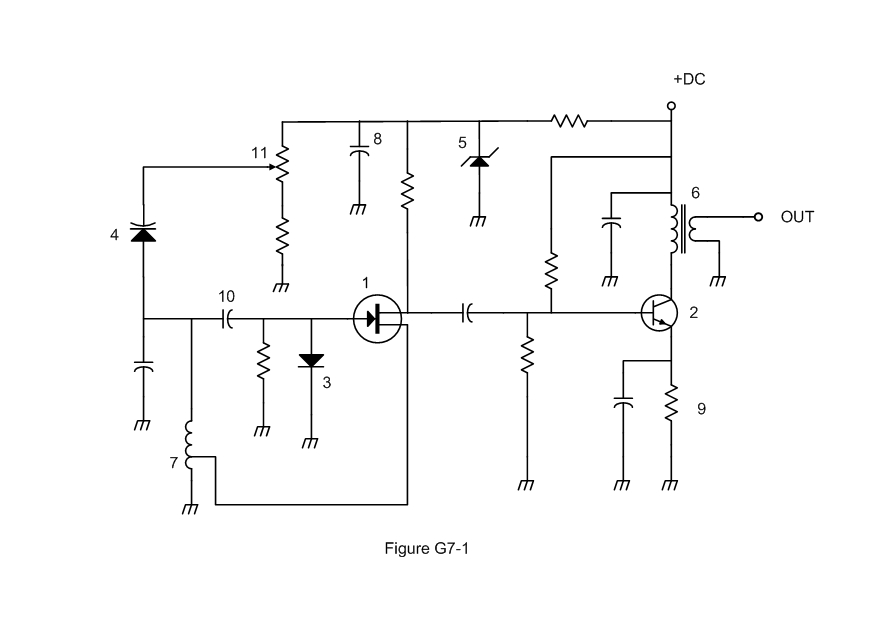 Which symbol in Figure G7-1 represents a solid core transformer?
6
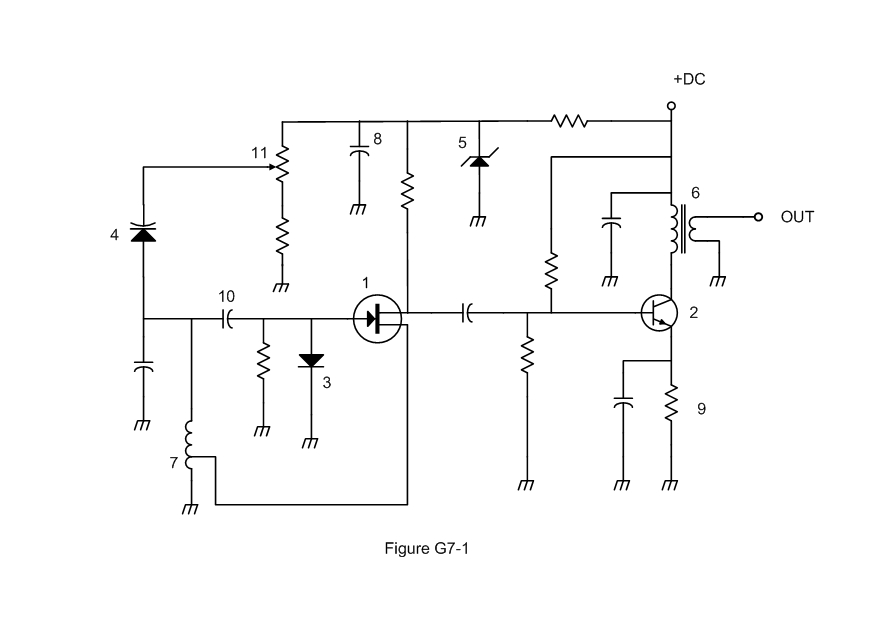 Which symbol in Figure G7-1 represents a tapped inductor?
7
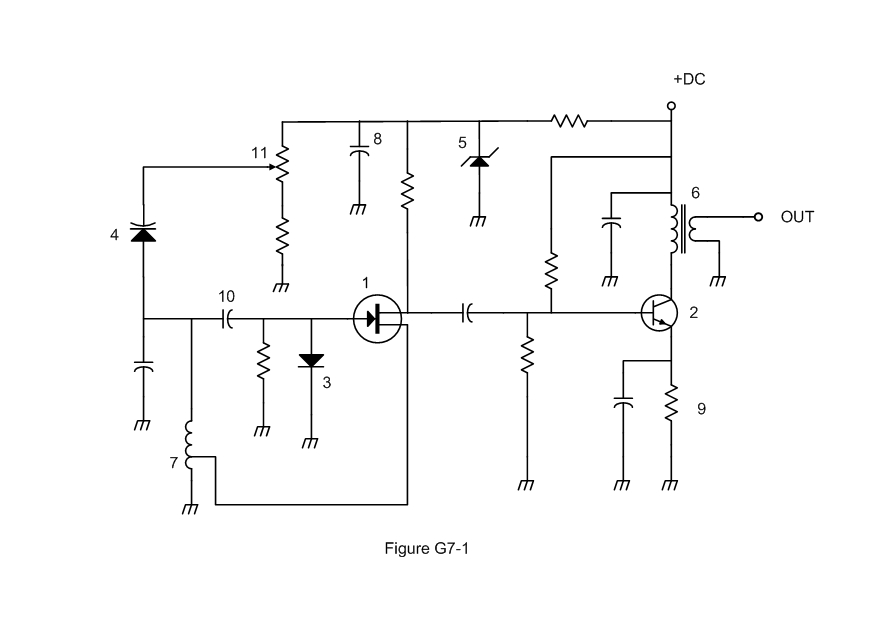 For Next Week
Study flash cards www.hamexam.org
Radio
 Fundamentals
ARRL Ch. 1, 2, 3, 6
Electricity
ARRL Ch. 4
Equipment
Cont.
ARRL Ch. 5
Antennas
ARRL Ch. 7
Digital
ARRL Ch. 6
Propagation
ARRL Ch. 8
Equipment
ARRL Ch. 5
General
Intro
Antennas
Feedlines
Semi-
conductors
Radio signals 
And equipment
Filters, DSP
Station Installation
Resistors
Capacitors
AC Power
The Reactive
components
Propagation
Rules & Regs
Lesson 10
 G2C
 G2E
 G8A
 G8B
 G8C
Lesson 2
 G1B part
 G2B
 G2C
 G1D
 G1E part
 G8C part
Lesson 5
G4B
G4E
G6A
G6B
G7A
G7B
Lesson 6
G4E
 G9A
 G9B
 G9C
 G9D
Lesson 8
  G3A
  G3B
  G3C
Lesson 7
 G4A
 G4B
 G4C
 G4D
 G7B
 G7C
 G8A
 G8B
Lesson 1
 G1A
 G1C
 G2A
 G2B
 G4A part
 G4D part
G8A
Lesson 4
 G5A
 G5B
 G6A
Lesson 9
G4E
 G9A
 G9B
 G9C
 G9D
Lesson 3
 G5B
 G5C
Safety    
Ch. 9
Lesson 11
 G0A
 G0B
73
Tom and Jack